PRESENTATION - 1
ADD A FOOTER
1
FINAL REPORT OF A TRIAL OF  INTENSIVE VS STANDARD BLOOD PRESSURE CONTROL
The NEW ENGLAND JOURNAL of MEDICINE
N Engl J Med 2021;384:1921-30.
Dr Karthik. A
Post graduate Student
Dept of Medicine, PGIMS Rohtak
REWIND
ADD A FOOTER
3
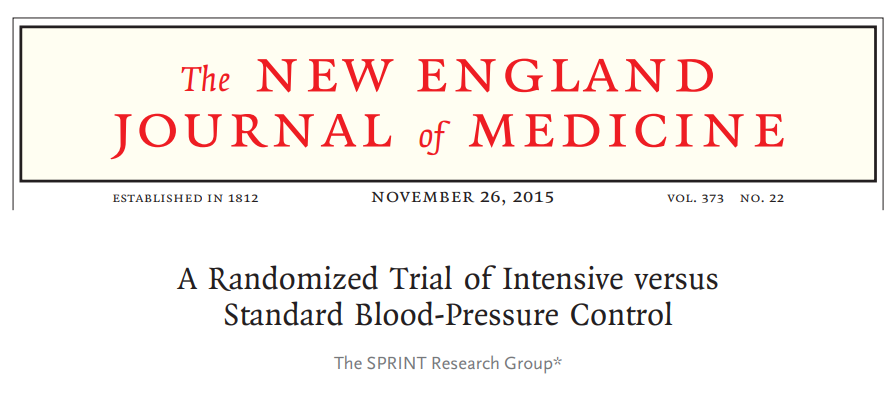 ADD A FOOTER
4
INTRODUCTION
Hypertension is highly prevalent in the adult population, especially among persons older than 50 yrs of age.
Isolated SYSTOLIC HYPERTENSION is the MOST common form of hypertension
ADD A FOOTER
5
INTRODUCTION
Systolic Blood Pressure is MORE important than Diastolic Blood Pressure as an independent RISK PREDICTOR for
 Coronary events , stroke, and ESRD.
Treatment of hypertension reduces the risk of cardiovascular disease outcomes, including incident 
       Stroke (by 35 to 40%), MI (by 15 to 25%), and HF (by up to 64%).
ADD A FOOTER
6
METHODS
SPRINT TRIAL
(Systolic Blood Pressure Intervention Trial)
Sponsored By
 
  National Institute of Diabetes and  Digestive and Kidney Diseases.

  National Institute of Neurological Disorders and Stroke.

  National Institute of Aging
Randomized
Controlled
Open labelled
ADD A FOOTER
7
Inclusion CRITERIA
Increased cardiovascular risk was defined by one or more of the following: clinical or subclinical cardiovascular disease other than stroke; 

CKD (excluding PCKD), with eGFR of 20-60 ml/min/1.73 m2 of BSA, or

 A 10-year risk of cardiovascular disease of 15% or greater on the basis of the Framingham risk score; or 

An age of 75 years or older.
Age of at least 50 years, 
Systolic blood pressure of 130 to 180 mm Hg 
An increased risk of cardiovascular events
ADD A FOOTER
8
exclusion CRITERIA
CV event or procedure or hospitalization for unstable angina within last 3 months .

Symptomatic HF within the past 6 months or LVEF< 35%.

Known secondary cause of hypertension.

   One minute standing SBP < 110 mm Hg.
DM

History of stroke.

PCKD.

Treated Glomerlonephritis.

eGFR < 20 ml/min /1.73m2 

or end-stage renal disease (ESRD).
14,692 Patients assessed for Eligibility
5331 WERE INELIGIBLE OR DECLINED TO PARTICIPATE
9361 Underwent Randomization.
4683 
STANDARD GROUP
4678 
INTENSIVE GROUP
224 -   DISCONTINUED INTERVENTION -  242

111 -     WERE LOST TO FOLLOW UP       -  134

154 -    WITHDREW CONSENT                -  121
10
ELIGIBLE PATIENTS
4678
INTENSIVE  TREATMENT GROUP

(SBP : <120mmHg)
4683
 STANDARD  TREATMENT GROUP

(SBP :  <140mmHg)
All Major classes of Anti hypertensives were included in the formulary and were provided at no cost to participants.
Monthly Follow-up  x 3 MONTHS
TARGET BP

135 – 139mmHg
TARGET BP

< 120mmHg
3 Monthly Follow-up
ADD A FOOTER
11
TERMINOLOGIES
ADD A FOOTER
12
SERIOUS ADVERSE EVENTS
EVENTS
Fatal or life threatening
Prolonged Hospitalization
Clinically significant or persistent disability
Clinically significant hazard or harm to the participant
ADD A FOOTER
13
The FIRST OCCURRENCE of
MI
ACS
CHF
STROKE
FOR PATIENTS WITH CKD AT
BASELINE 
(eGFR <60mL/min/1.73m2)

<50% reduction in eGFR
ESRD requiring dialysis
RRT

FOR PATIENTS ITH NO CKD AT BASELINE

Decrease in eGFR >30%
Included the INDIVIDUAL COMPONENTS of the primary composite   outcome,
death from any cause, 
and the composite of the primary outcome or death from any cause.
OUTCOMES
SECONDARY OUTCOME
PRIMARY OUTCOME
RENAL OUTCOME
ADD A FOOTER
14
Systolic Blood Pressure In The Two treatment groups over the Course of trial
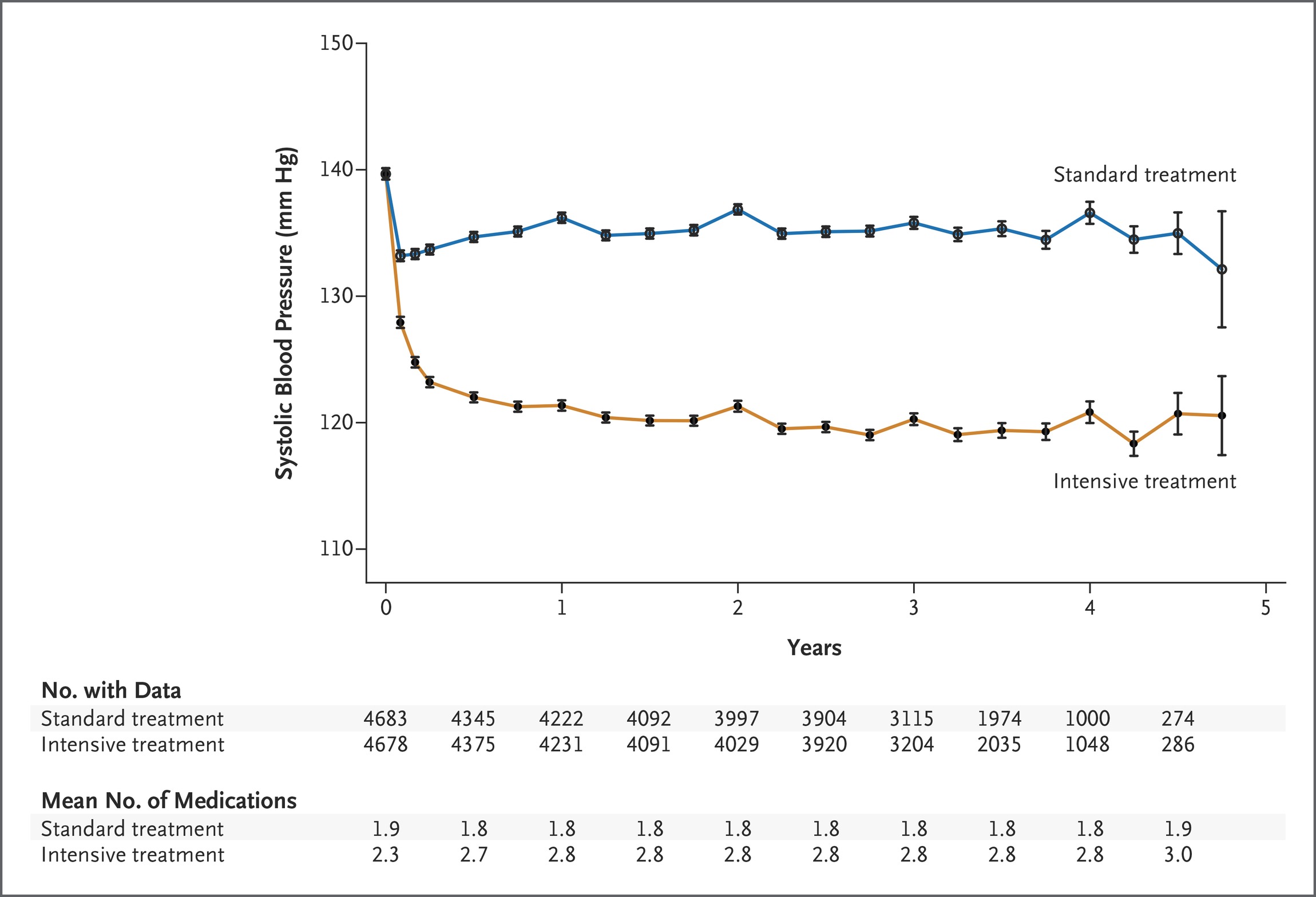 ADD A FOOTER
15
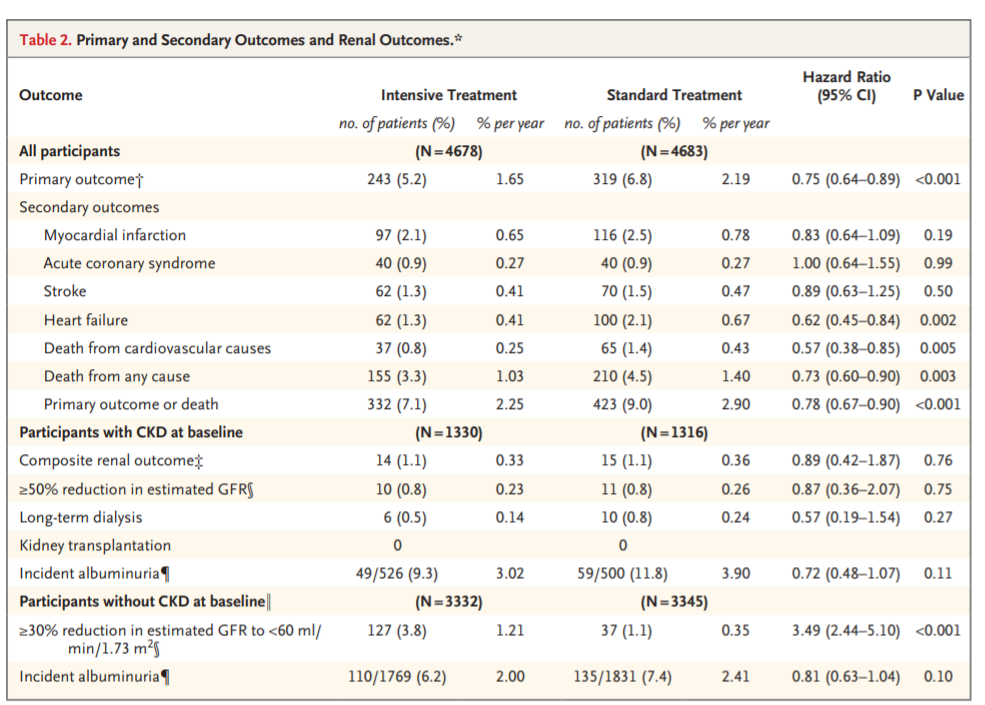 ADD A FOOTER
16
PRIMARY OUTCOME
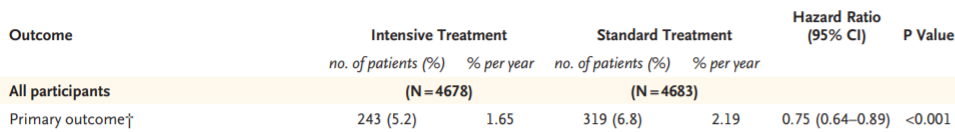 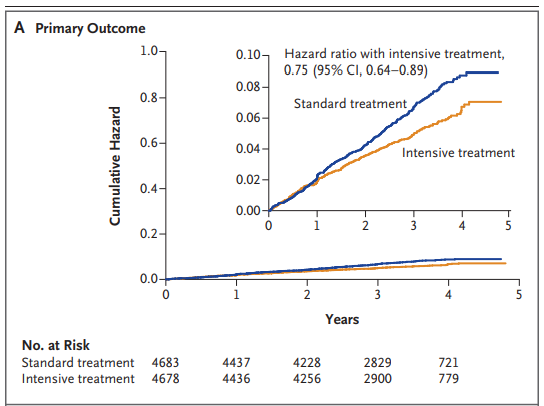 ADD A FOOTER
17
SECONDARY OUTCOME
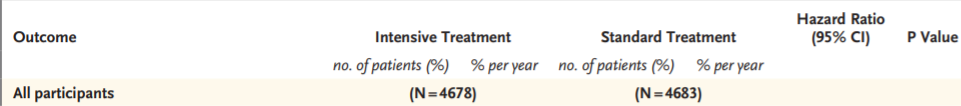 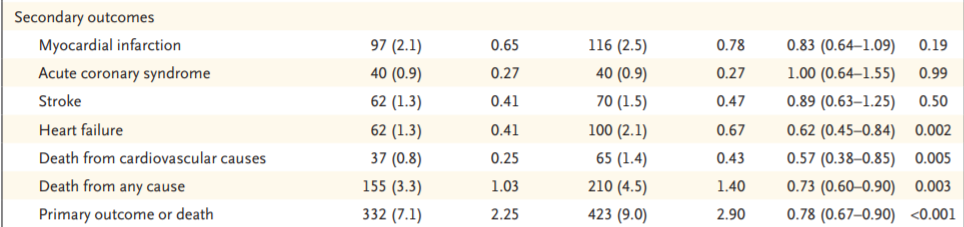 ADD A FOOTER
18
DEATH FROM ANY CAUSE
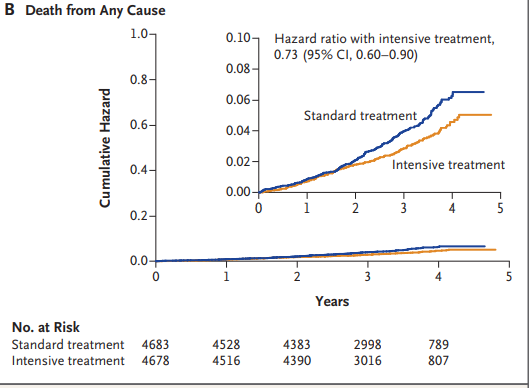 ADD A FOOTER
19
RENAL OUTCOME
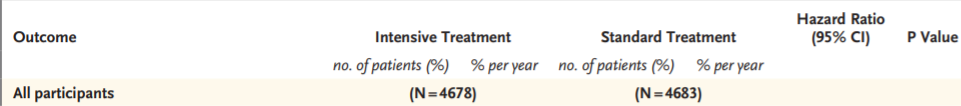 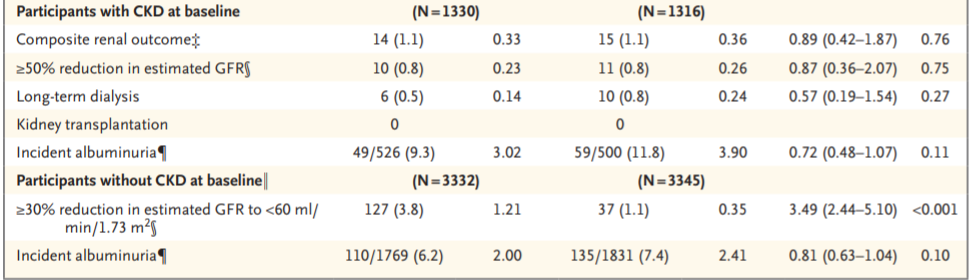 ADD A FOOTER
20
A
D
V
E
R
S
E

E
V
E
N
T
S
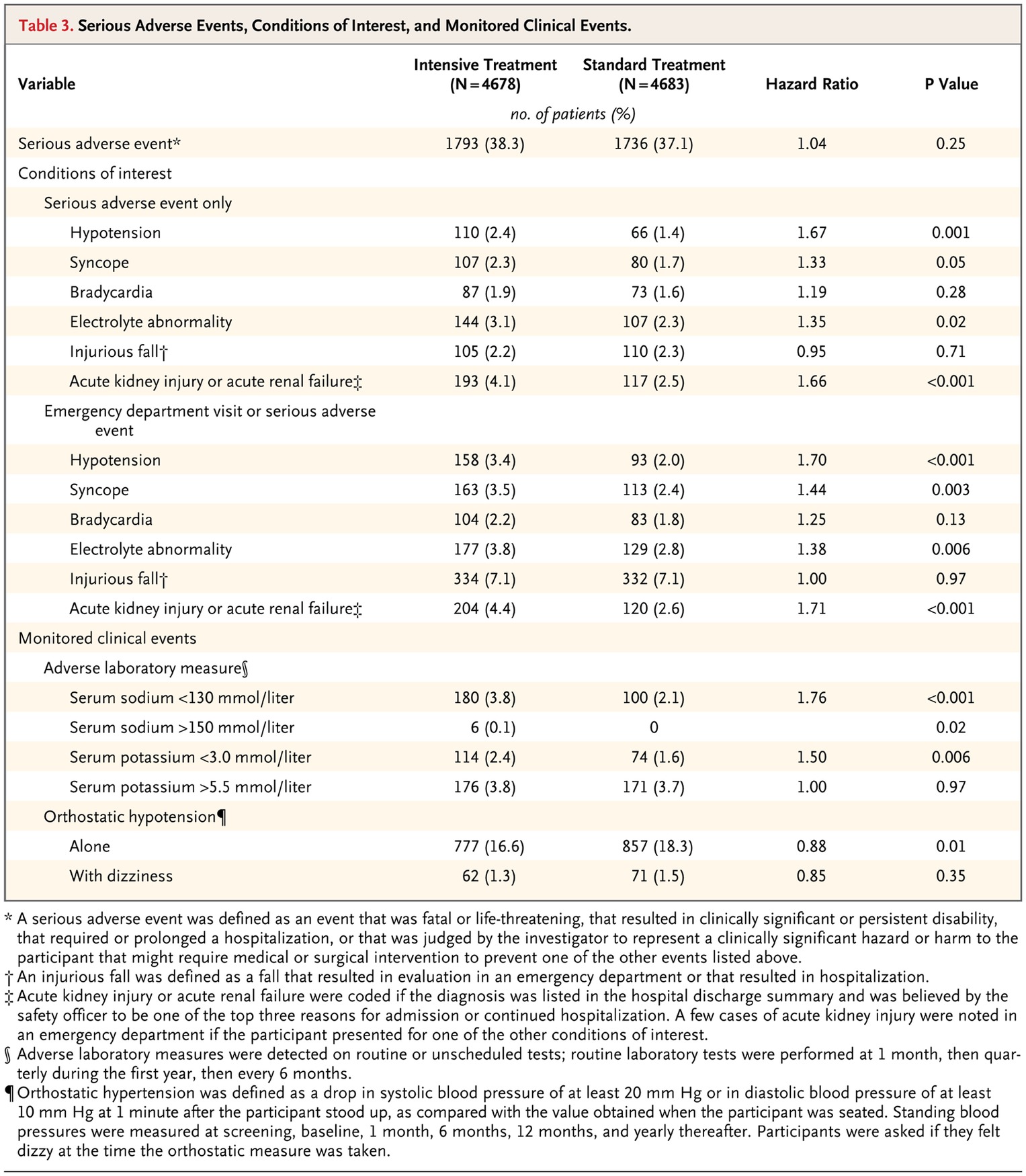 ADD A FOOTER
21
CONCLUSION OF THE SPRINT TRIAL
Targeting a systolic blood pressure of less than 120 mm hg, as compared with less than 140 mm hg, in patients at high risk for cardiovascular events but without diabetes resulted in lower rates of fatal and nonfatal major cardiovascular events and death from any cause. However, some adverse events occurred significantly more frequently with the lower target
ADD A FOOTER
22
Because of the marked advantages that were seen in the INTENSIVE TREATMENT group
TRIAL WAS STOPPED PREMATURELY
(5yrs  3yrs)
ADD A FOOTER
23
PITFALLS OF PREMATURELY STOPPING THE STUDY
Investigators had not yet been able to adjudicate all potential outcome events that occurred during the intervention period because the study had stopped early.


Investigators had not yet collected data or analyzed data after the intervention period ended.
ADD A FOOTER
24
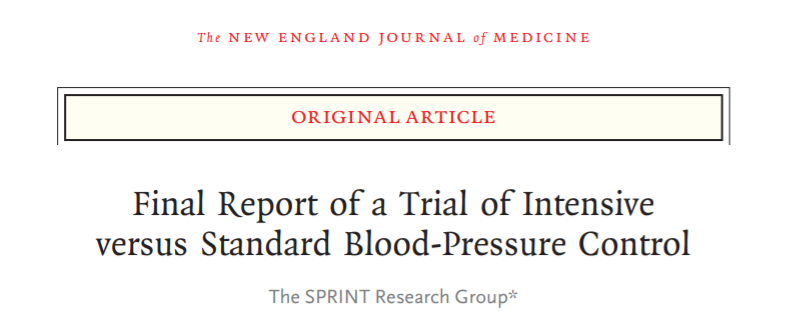 N ENGL J MED 384;20
MAY 20,2021
ADD A FOOTER
25
WHAT’S NEW ?
Contains the full results encompassing all adjudicated outcomes during the intervention period, as well as events occurring in the Post – intervention period stretching from  August 2015 – July 2016
ADD A FOOTER
26
METHODS - NEW
SPRINT TRIAL
Sponsored By
 
  National Institute of Diabetes and  Digestive and Kidney Diseases.

  National Institute of Neurological Disorders and Stroke.

  National Institute of Aging
Randomized
Controlled
Open labelled
POST TRIAL FOLLOW-UP
ADD A FOOTER
27
CLINICAL OUTCOMES:INTERVENTIONAL STAGE
ADD A FOOTER
28
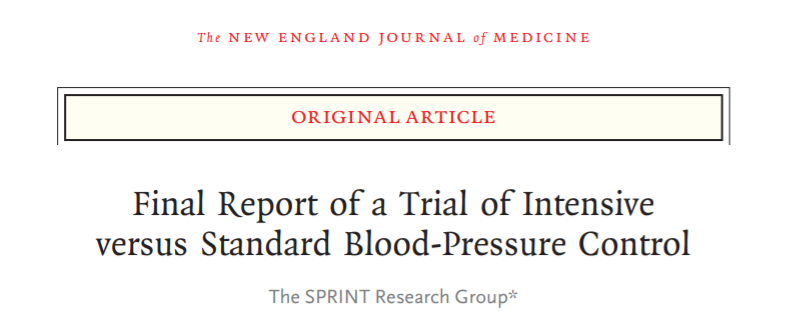 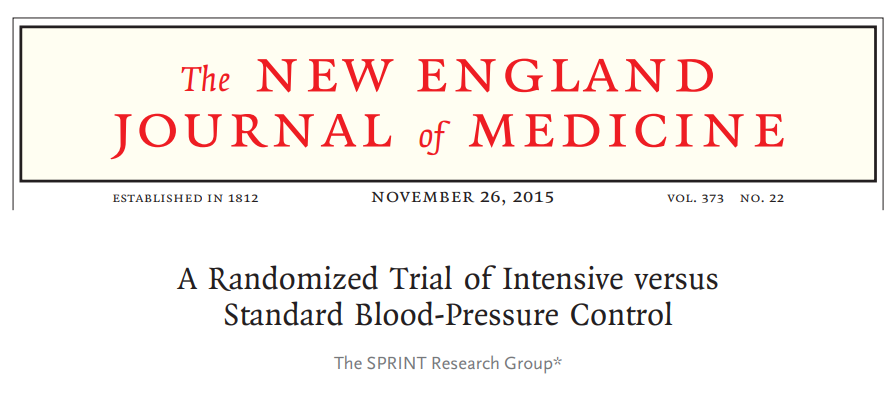 PRIMARY OUTCOMES BETWEEN THE TWO STUDIES WERE SIMILAR DURING THE INTERVENTIONAL PERIOD.

ALL-CAUSE MORTALITY WAS SIMILAR TO THE PREVIOUSLY PUBLISHED FINDINGS

RATES OF SECONDARY OUTCOMES WERE SIGNIFICANTLY LOWER IN THE INTENSIVE- TREATMENT GROUP.

NO DIFFERENCE IN RATES WERE NOTED BETWEEN THE TWO STUDIES AS FAR AS RENAL OUTCOMES WERE CONCERNED.
INTENSIVE
STANDARD
INTENSIVE
STANDARD
PRIMARY OUTCOME
2.40%/yr
2.19%/yr
1.65%/yr
1.77%/yr
All cause mortality
1.40%/yr
1.41%/yr
1.03%/yr
1.06%/yr
Pts with baseline CKD
0.36%/yr
0.37%/yr
0.33%/yr
0.39%/yr
Pts with NO baseline CKD
1.21%/yr
0.35%/yr
1.39%/yr
0.38%/yr
29
29
CLINICAL OUTCOMES
POST-INTERVENTIONAL STAGE
ADD A FOOTER
30
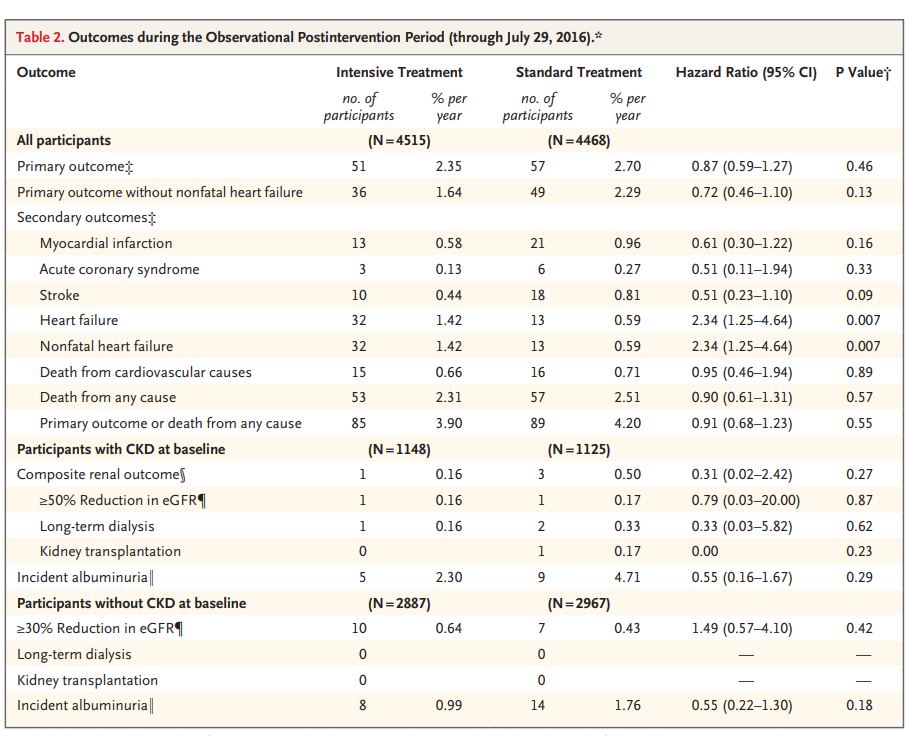 ADD A FOOTER
31
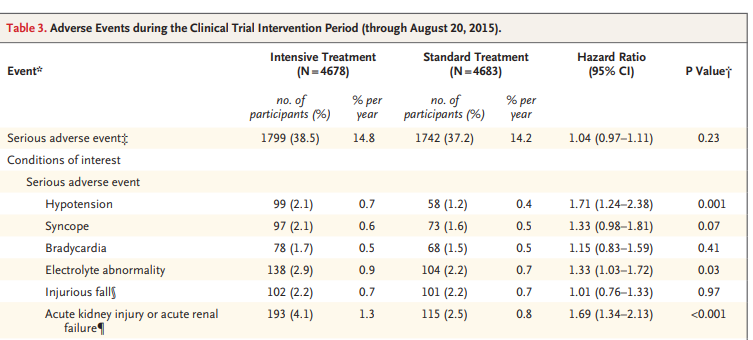 ADD A FOOTER
32
STUDY
RESULTS
ADD A FOOTER
33
PRIMARY OUTCOME
INT. GROUP  <  STD GROUP
DEATH RATES incl.
CVS causes.
INT. GROUP  <  STD GROUP
MI RATE
INT. GROUP  <  STD GROUP
ADD A FOOTER
34
RATES OF HEART FAILURE
STD GROUP  |||  INT. GROUP
Renal outcomes 
Baseline CKD pts
STD GROUP  |||  INT. GROUP
SERIOUS ADVERSE EVENTS
INT. GROUP  >  STD GROUP
ADD A FOOTER
35
ADHF
INT. GROUP  >  STD GROUP
INTENSITY OF BP TREATMENT IN INT. GROUP.
USE OF ANTI-HYPERTENSIVES IN INTENSIVE GROUP.
ADD A FOOTER
36
THE
CONCLUSION
ADD A FOOTER
37
INTENSIVE TREATMENT TO REDUCE BP
FATAL CV EVENTS

DEATH FROM ANY CAUSE
SERIOUS ADVERSE EVENTS
BENEFIT
RISK
ADD A FOOTER
38
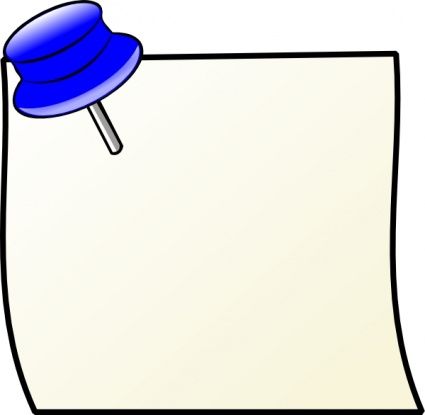 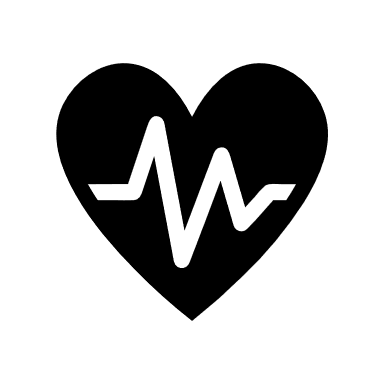 THE LOWER IS BETTER
39
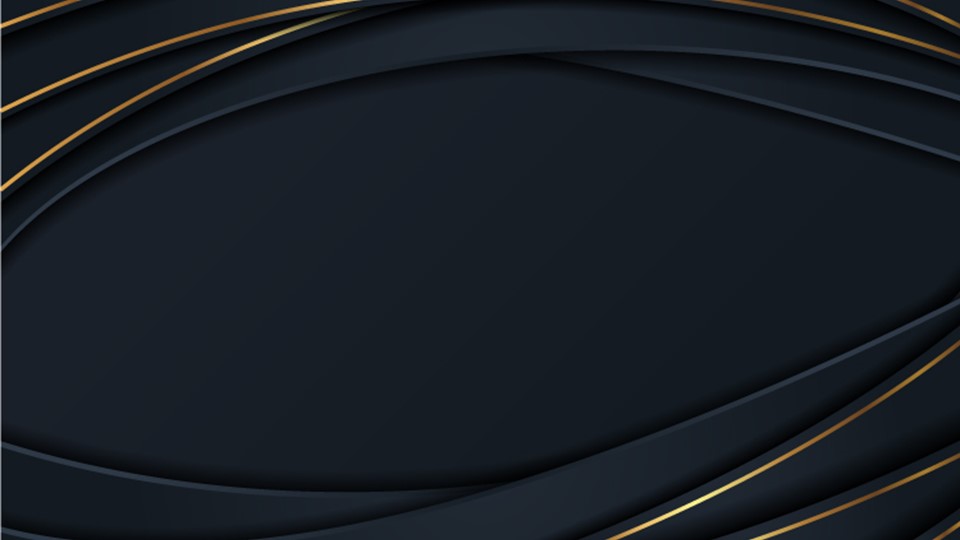 YOU
THANK